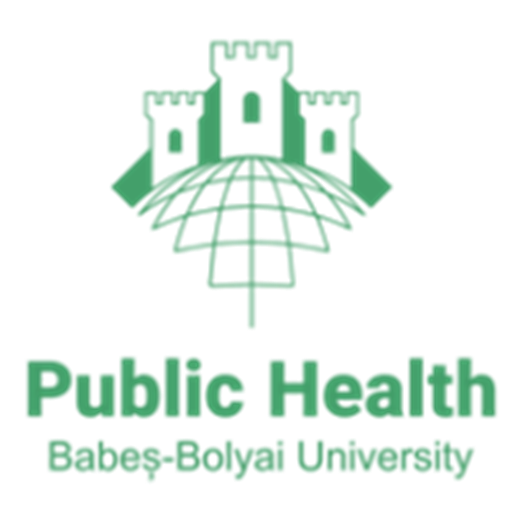 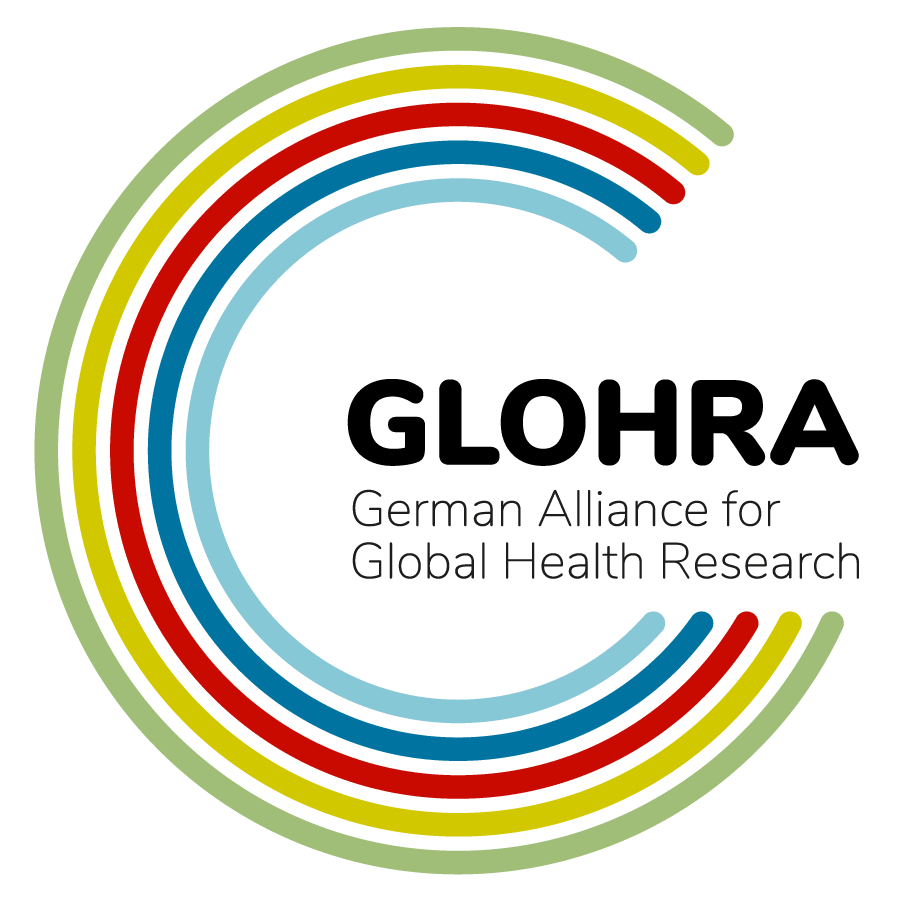 PROTECT
Invitational workshop
 Health workforce migration: 
exploring circular migration bottom-up 
GLOHRA project PROTECT & Public Health Romania
Cluj-Napoca / hybrid, 15 March 2023
Migration patterns during the COVID-19 pandemic: findings from an interview study with 
Romania physicians in Germany 
Ellen Kuhlmann & PROTECT project team
Contact: kuhlmann,ellen@mh-hannover.de
Introducing the PROTECT project
This interdisciplinary pilot project pays attention to the social dimension of the pandemic.
The study connects health policy/systems and actor-centred approaches. 
It investigates perceptions and needs of health professions/high-skilled migrant HCWs during the COVID-19 pandemic.
Focus on Romanian physicians, largest group of foreign-born/-trained physicians in Germany.
The aims
The project aims 
to improve migrant HCW protection and pandemic preparedness and 
to contribute to effective health workforce policy and European/global responses to HCW shortage and health workforce resilience;
https://www.mhh.de/en/kir/research/project-protect
Collaborating universities
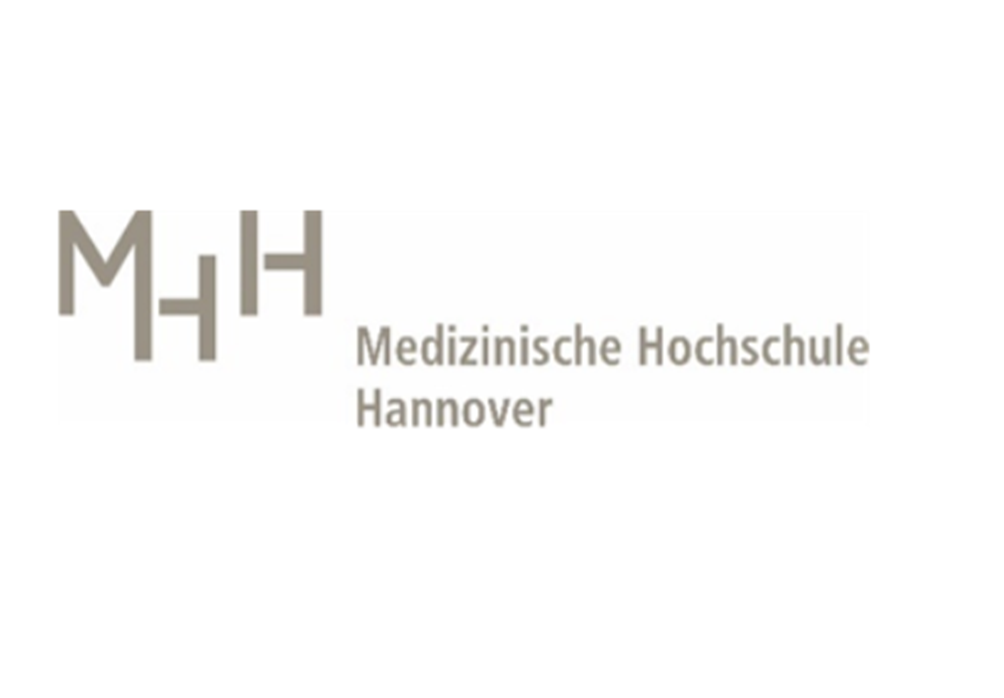 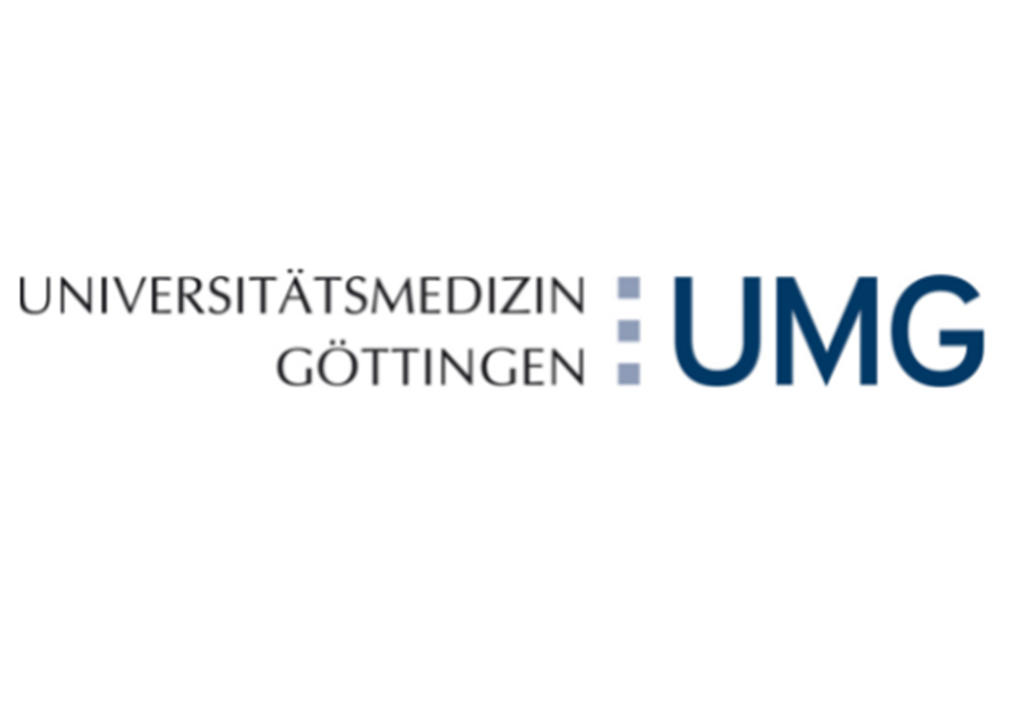 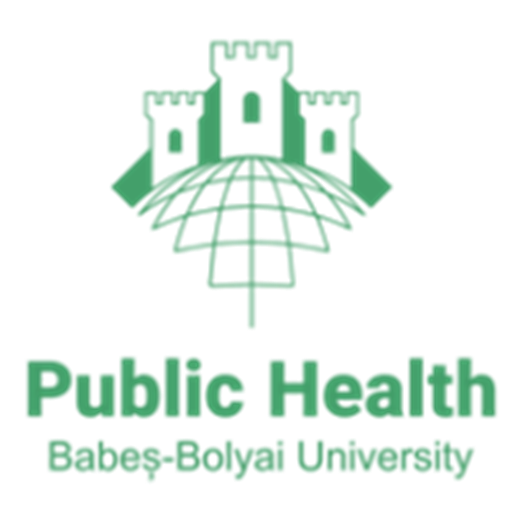 Methods
The study applies a mixed-methods approach and comprises three work packages. 

WP1: survey data from two COVID-19 studies gathered at Hannover Medical School.
WP2: in-depth qualitative interviews with Romanian physicians in Germany.
WP3: exploration of policy solutions.
Topic guide (key issues) 

Work and employment situation in Germany
Experiences during the COVID-9 pandemic
Reasons for migrating to Germany
Future plans
1Chi square test, 2Wilcox Test, 3Fisher exact Test
Key findings from the interviews
Reasons for moving/ migrating to Germany
The pull factors 
Better opportunities for professional development and career changes, especially for young physicians, in Germany.
High-tech medicine and medical standards and opportunities to improve medical knowledge and technical skills.
An important issue is the residency training and the freedom of choice of the medical speciality.
1Chi square test, 2Wilcox Test, 3Fisher exact Test
Reasons for moving/ migrating to Germany
The push factors
Poor career opportunities in Romania and lack of transparency and fairness of promotion.
Lack of opportunity to choose a specialty.
High corruption in all areas of the healthcare system in Romania.

“There is the son of a chief physician and he gets the job, although I am better qualified, and then I am waiting five years and there is another relative who is outflanking me”.
1Chi square test, 2Wilcox Test, 3Fisher exact Test
Future plans

The future plans are highly diverse; professional and employment conditions are only one of the reasons for either staying or leaving.
The living conditions are important factors, including family relations, socio-cultural context and political conditions, etc.  
A feeling of responsibility for improving  healthcare provision in Romania may also matter; “giving my country a chance”.
Notably, money is not the key factor for a decision to stay or leave.
1Chi square test, 2Wilcox Test, 3Fisher exact Test
Migration patterns
Four major patterns could be identified
The cosmopolitan (EU/ international) physician

Highly flexible.
These physicians go where they get the best training/work and living conditions.
Professional development, medical-technical standards and fair career chances are key criteria.
1Chi square test, 2Wilcox Test, 3Fisher exact Test
The integrated physician with ‘open future’
These physicians are well integrated and satisfied with their work and life conditions in Germany, but unsure about their future.
“The dream to return home is still there”; “a door to return is kept open”, a physician interested in cross-national employment options. 
“I want to give my country a chance”, a physician who returned but perceives this as an experiment and also kept some connections with the German employer.
1Chi square test, 2Wilcox Test, 3Fisher exact Test
The integrated/ aiming for integration physician
Clear decision to stay in Germany or get German citizenship; difficulties are accepted and perceived as temporary problems; these physicians may change the employer, not the aim.
High motivation, investment in training and language skills; high engagement in the job.
“I want to grow together here”; German husband, children do not speak Romanian. 
“My mother is here, I wanted to be with her”; “we bought a house here” (husband also migrant).
1Chi square test, 2Wilcox Test, 3Fisher exact Test
Work and employment conditions are NOT necessarily the key factor for staying or leaving Germany.
An increase in racism and right-wing populist parties in Germany (AfD/ Alternative for Germany) were perceived as the ‘red line’.
“If the future of my child is at risk”, they would return to Romania, despite a strong wish for integration.
1Chi square test, 2Wilcox Test, 3Fisher exact Test
The ‘wishing to return’ / 
‘belonging to Romania’ physician
The wish to return to Romania is very strong, even if the work situation and support of colleagues are perceived as very good.
The major reason is a feeling of ‘belonging’ to Romania, including strong a religious belief.
“My suitcase is packed, every day I would return”, it only depends on her (Romanian) husband, who does not plan to return to Romania but considers moving to other European countries.
1Chi square test, 2Wilcox Test, 3Fisher exact Test
Identifying drivers for mobility
Professional development (training and career options), high medical standards and work/ employment conditions are strong incentives to move to Germany. 
Poor career options and lack of choice and fairness, as well as widespread corruption in Romania create strong incentives to leave.
1Chi square test, 2Wilcox Test, 3Fisher exact Test
Identifying opportunities for innovation and transnational European solutions
The ‘cosmopolitan’ and ‘open door’ physicians may provide opportunities for developing ‘circular migration’ and transnational European employment and training agreements between countries.
1Chi square test, 2Wilcox Test, 3Fisher exact Test
Discussion
What to learn from these migration patterns?

How to build capacity for a
future health workforce and
circular migration approaches?
Acknowledgements

GLOHRA team: 
Ellen Kuhlmann, Alexandra Dopfer-Jablonka, Marie Mikuteit, Anne Cossmann, Leonie Mac Fehr (Hannover Medical School)
Frank Müller, Nancy Thilo (University Medicine Göttingen)
Marius Ungureanu, Monica Brinzac (Babes-Bolyai University)

Funding
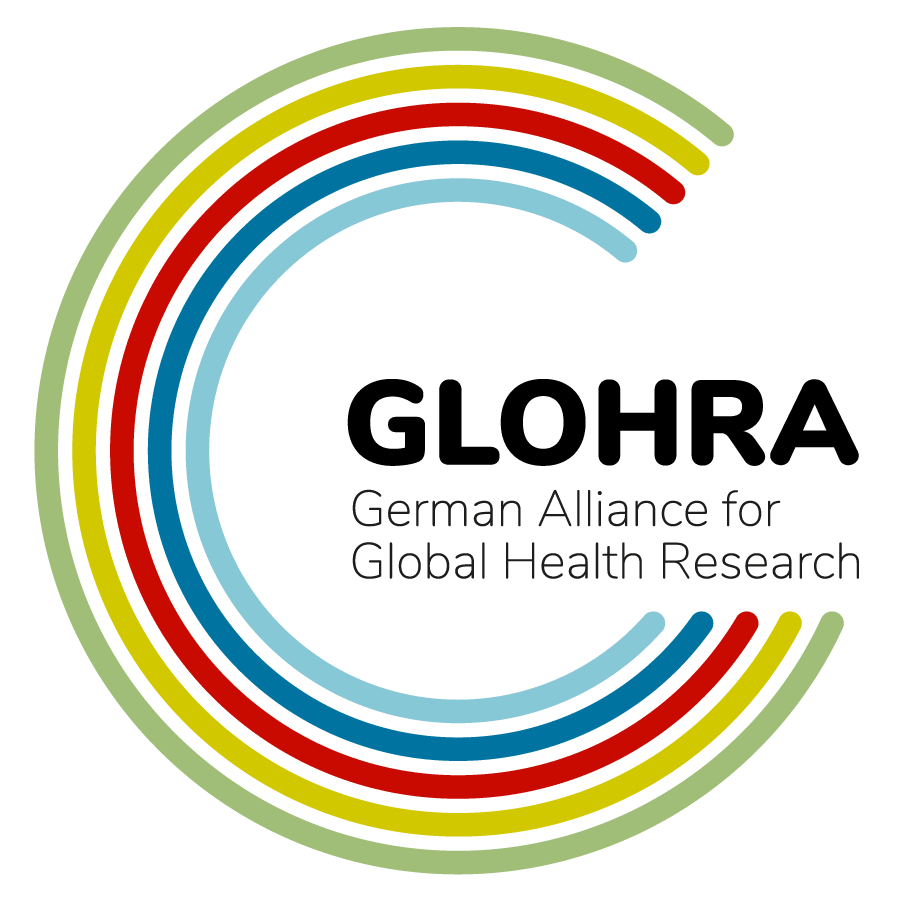 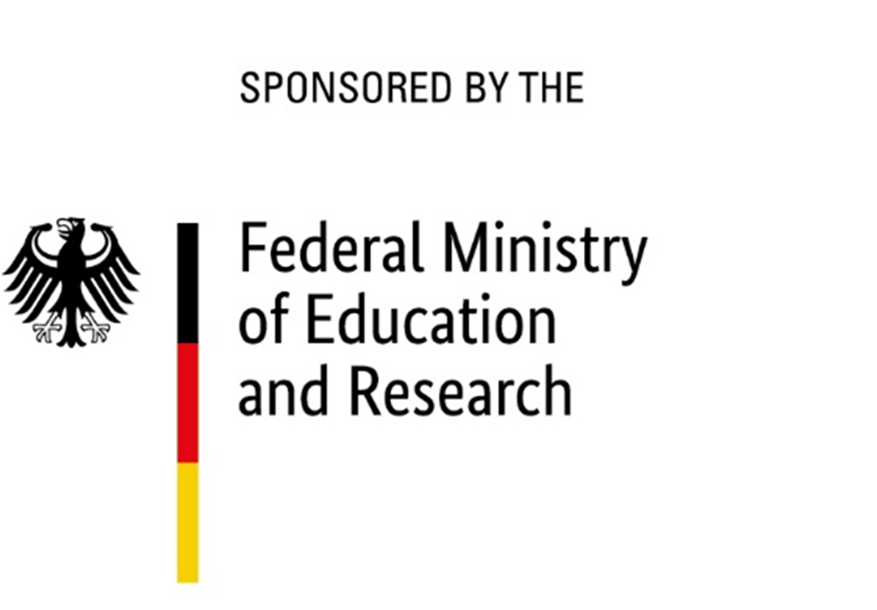 PROTECT is supported by the German Alliance 
for Global Health Research – 
GLOHRA (https://globalhealth.de/funded-projects.html)
with funds from the German Federal Ministry for 
Education and Research – BMBF
Many thanks!